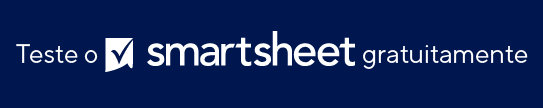 PAINEL DE MÚLTIPLOS PROJETOS
SEU
LOGOTIPO
NOME DA EMPRESA
 
00/00/0000
 
Endereço
Telefone de contato
Endereço web
Endereço de e-mail
PAINEL DE MÚLTIPLOS PROJETOS
Linha do tempo da entrega
Dias por projeto 
Alocação de recursos
Finanças do projeto
Análise de riscos e total de riscos
Ações abertas e pendentes
Relatório do projeto
PAINEL DE MÚLTIPLOS PROJETOS | ÍNDICE
LINHA DO TEMPO DA ENTREGA
DIAS POR PROJETO
ALOCAÇÃO DE RECURSOS
FINANÇAS DO PROJETO
TOTAL DE RISCOS
ANÁLISE DE RISCOS E TOTAL DE RISCOS
TOTAL DE AÇÕES
AÇÕES ABERTAS E PENDENTES
RELATÓRIO DO PROJETO